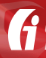 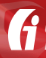 BELGELERDE E-DÖNÜŞÜM UYGULAMALARI
GELİR İDARESİ BAŞKANLIĞI
E-DÖNÜŞÜM 
UYGULAMALARI
Abdullah KİRAZ
Gelir İdaresi Grup Başkanı
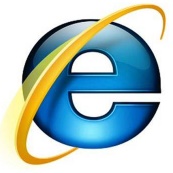 e-???
İhracat e-Fatura
E-GİDER PUSULASI
E-Serbest Meslek Makbuzu
e-İRSALİYE
ÖTV VİRA
HAZIR BEYAN SİSTEMİ
MUHTASAR-SGK
e-BİLET
e-TEBLİGAT
e-DEFTER
e-YOKLAMA
e-ARŞİV FATURA
KDVİRA
e-FATURA
e-BEYANNAME
Kurumsal               e-Yazışma Sistemi (KEYS)
VEDOP / e-VDO
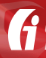 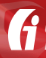 BELGELERDE E-DÖNÜŞÜM UYGULAMALARI
Elektronik BEYANNAME (2005)
KDVİRA (KDV Risk Analiz Uygulaması) (2010)
Elektronik ÖTV  Takip Sistemi ( I sayılı Liste için 2017 yılında Uygulamaya Açılması)
Elektronik FATURA (e-Fatura ) (Uygulamada) (2010)
Elektronik Arşiv Fatura (e-Arşiv Fatura) (Uygulamada) (2013)
Elektronik DEFTER (e-Defter) (Uygulamada) (2010)
Elektronik Bilet (e-Bilet) (Uygulamada)
Elektronik YOKLAMA (Uygulamada)
Elektronik TEBLİGAT (Uygulamada - Diğer Kurumlarımıza da açık hale geliyor)
Elektronik İRSALİYE (e-İrsaliye) (2017 Yılında Uygulamaya Alınması Planlanmakta) 
Elektronik MÜSTAHSİL MAKBUZU (2017 yılında Uygulamaya Alınması Planlanmakta)
Elektronik SERBEST MESLEK MAKBUZU(2017 yılında Uygulamaya Alınması Planlanmakta)
Elektronik GİDER PUSULASI (2018 yılında Mevzuat Altyapısını Oluşturma ) 
…???
KAĞIT FATURALAŞMA SÜRECİ
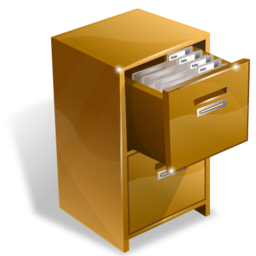 Bir kopyasını arşive kaldırır
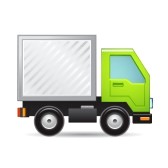 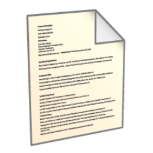 Mehmet Ltd.
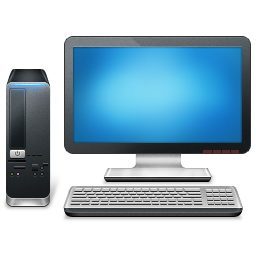 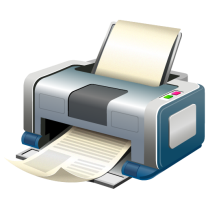 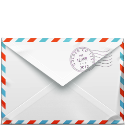 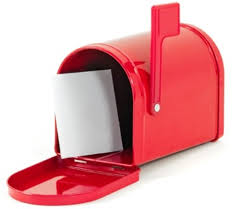 Zarfa koyar
Yazdırır
Faturayı hazırlar
Posta kutusuna bırakır
Alıcısına gönderir
Ahmet A.Ş.
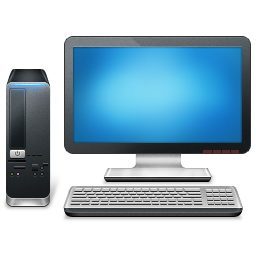 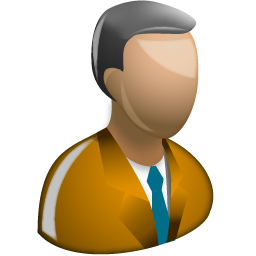 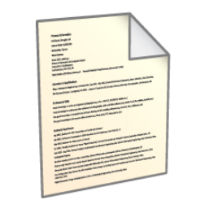 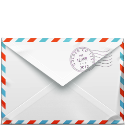 Faturayı kendi muhasebe sistemine işler
Zarf alıcıya ulaşır
Muhasebe faturayı kontrol eder
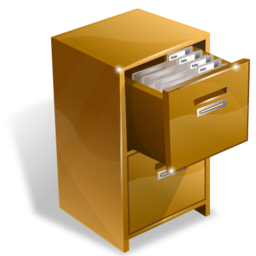 Ortalama 5 gün
Arşive kaldırır
[Speaker Notes: Kağıt fatura süreci gerek satıcı gerekse alıcı nezdinde baskı, yazdırma, postalama, arşivleme ve muhasebe entegrasyonu içine dahil etme ile ilgili maliyetler yaratmaktadır. Bu maliyetler elektronik fatura süreci ile büyük ölçüde azalmaktadır. 
EFKS uygulaması ve e-fatura süreci birlikte değerlendirildiğinde bugüne kadar toplam 6.200.000.000 civarı fatura nüshasının elektronik ortamda oluşturulması, iletilmesi, muhafazası sağlanabilmiştir. Bu yolla ekonomik ve çevresel kazanımlar, tasarruflar sağlanmıştır.]
E-FATURA İŞLEM SÜRECİ
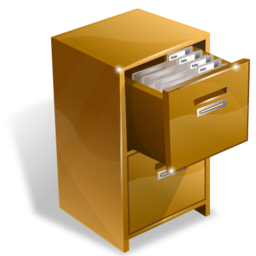 Kayıtlı Kullanıcı Mehmet Ltd.
Bir kopyasını arşive kaldırır
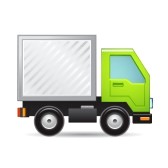 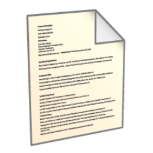 Anında
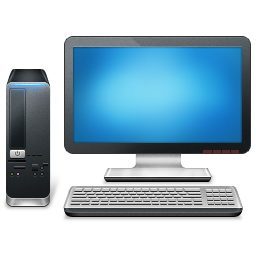 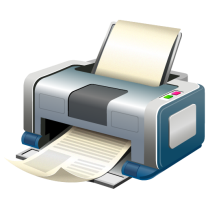 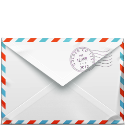 e-Fatura
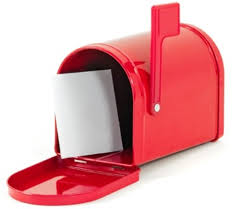 Faturayı hazırlar
Posta kutusuna bırakır
Yazdırır
Zarfa koyar
Alıcısına gönderir
Kayıtlı Kullanıcı Ahmet A.Ş.
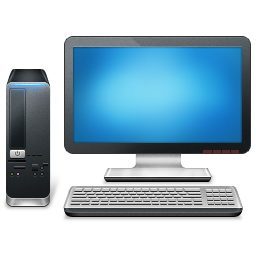 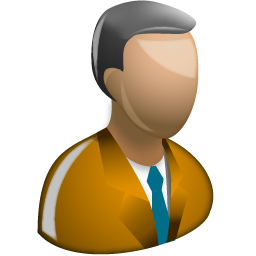 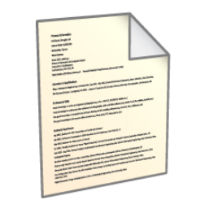 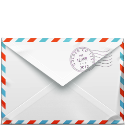 Faturayı kendi muhasebe sistemine işler
Zarf alıcıya ulaşır
Muhasebe faturayı kontrol eder
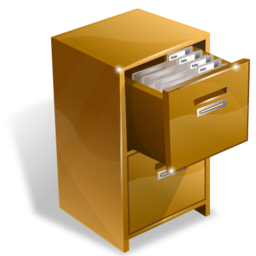 Arşive kaldırır
[Speaker Notes: E-fatura’ya geçişte aradaki kağıt süreç büyük ölçüde ortadan kalkmakta, bunun yerine e-faturaya geçme maliyetleri oluşmaktadır. E-faturaya 3 ayrı yöntemden herhangi birini seçme serbestisi bulunmaktadır. Tamamen ücretsiz olan uygulması da (PORTAL) bulunmaktadır. Mükellefler kendi ihtiyaçlarına uygun çözümleri seçebilmektedir.]
e-Fatura Uygulamasına Kayıtlı Olan Vergi Mükellefi
E-ARŞİV FATURASI İŞ AKIŞI
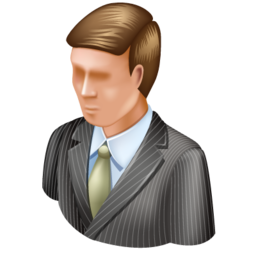 e -Fatura Uygulaması Kapsamında e-fatura olarak elektronik ortamda düzenlenir ve elektronik ortamda  GİB aracılığı ile gönderilir.
E-Arşiv Uygulamasına Kayıtlı Mükellef
e-Fatura Uygulamasına 
Kayıtlı Olmayan Vergi Mükellefi
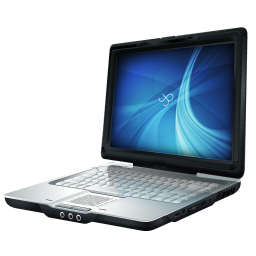 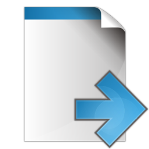 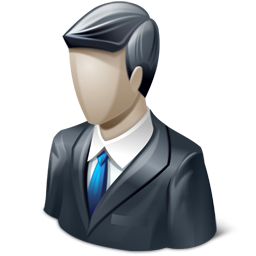 E-Arşiv Uygulaması kapsamında fatura e-arşiv faturası olarak elektronik ortamda düzenlenir ve alıcının isteğine göre  ya kağıt olarak verilir ya da elektronik ortamda gönderilir
Raporlama
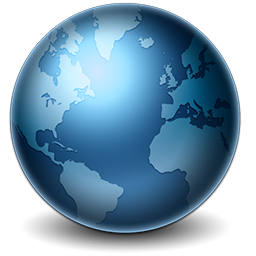 xml formatında hazırlanarak zaman damgalı olarak imzalanan e-arşiv raporları en geç ait olduğu ayı takip eden ayın 15 inci günü akşamı saat 24:00’e kadar Başkanlık ile kurulacak  web service ile Başkanlık sistemine yüklenmelidir
Vergi Mükellefi Olmayan Nihai Tüketici
GELİR İDARESİ BAŞKANLIĞI
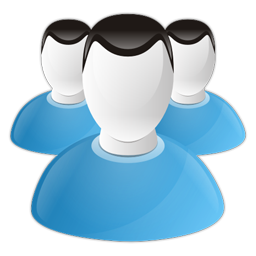 [Speaker Notes: Faturalarını UBL  formatında oluşturan e-Arşiv kullanıcıları  ; 397 sıra numaralı Vergi Usul Kanunu Genel Tebliği ile getirilen e-Fatura Uygulamasına kayıtlı olmayan vergi mükelleflerine  alıcısının talebi doğrultusunda faturanın basılabilir görüntüsünü de eklemek şartıyla, müşterilerine elektronik ortamda da iletebilirler. Fatura formatı UBL olamayan mükellefler oluşturdukları e-Arşiv faturalarının müşterilerine kağıt olarak göndermek zorundadırlar.
e-Arşiv Uygulamasından yararlanan mükellefler  elektronik olarak oluşturdukları e-Arşiv Faturaları vergi mükellefi olmayanlara talepleri doğrultusunda elektronik ortamda iletir  veya kâğıt ortamında gönderirler.]
Alıcısı: Vergi Mükellefi   
(e-Faturaya kayıtlı değil)
Alıcısı :   E-Faturaya Kayıtlı Vergi Mükellefi:
3b
3a
Satıcı Nüshası : Elektronik,  Alıcı Nüshası: Kağıt
E-ARŞİV FATURASI:
	a) Kağıt Çıktısı   veya 
	
	b) Elektronik Olarak (Tebliğde belirtilen format ve standarda uyulursa)
E-FATURA
Alıcı  ve Satıcı Nüshası : Elektronik
Satıcı ve Alıcı Nüshası Elektronik
Alıcısı: Nihai Tüketici:
3c
E-ARŞİV FATURASI:

	a) Alıcı İsterse: Elektronik ortamda


	b) Alıcı Elektronik İstemezse : Kağıt Çıktısı
Satıcı ve Alıcı Nüshası Elektronik
Satıcı Nüshası : Elektronik,  Alıcı Nüshası: Kağıt
[Speaker Notes: Yeni genel tebliğ taslağı ile ALICISI E-faturaya kayıtlı olmayan vergi mükelleflerine de belirli şartlar altında elektronik olarak düzenleyebilme olanağı getirilmesi planlanmaktadır. 3.b bendi değiştirilmesi önerilmektedir.]
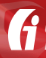 ELEKTRONİK ORTAM FATURA ADEDİ
2017 Ocak ila 10 Temmuz Arası: 105.544.864 adet e-Fatura , 646.446.138 adet e-Arşiv Fatura(Satıcı Nüshası) düzenlenmiştir. Alıcı nüshası da dikkate alındığında 2017 yılı ilk 6 ay 10 günlük sürede;  1.278.384.720 adet Fatura ELEKTRONİK ORTAMDA düzenlenmiş.
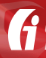 ELEKTRONİK ORTAMIN GETİRDİĞİ TAHMİNİ TASARRUF
Fatura Belgesinin Kağıt ortamda; 

Düzenlenmesi, 
Posta vb. Yolla İletilmesi,
Arşivlenmesi, Depolanması 
İbraz Edilmesi,
Muhasebe Süreçlerinde Kullanımı,
Faturaya Bağlı Ödeme ve Nakit Yönetimi
Fatura Anlaşmazlıklarının Yönetimi 
Fatura Bedellerinin Tahsili

Vb. Süreçlerinin 

 her bir fatura adedi başına  tahmini olarak 10 Kuruş olduğu tahmin edilse: 

15.369.912.019 adet faturayı Elektronik Ortama taşıyarak  yaklaşık 
1.536.991.201 TL 

MALİYET TASARRUFUNA YOL AÇILMIŞTIR.
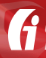 ELEKTRONİK ORTAMIN GETİRDİĞİ ÇEVREYE KATKI
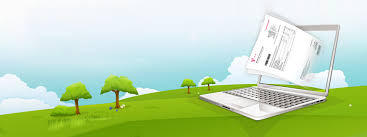 15.369.912.019 adet faturayı 

Elektronik Ortama taşıyarak  yaklaşık 

204.932  adet 

AĞACI 
Kesilmekten Kurtardık.

1 Ağaç= 75.000 sf.
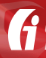 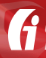 E-DEFTER UYGULAMASI
ELEKTRONİK  DEFTER UYGULAMASI
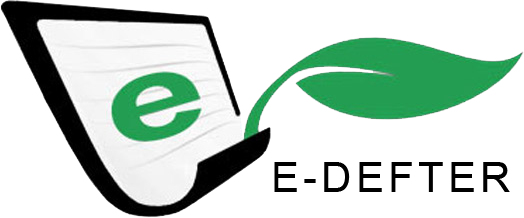 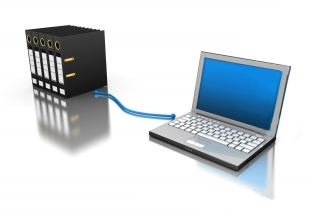 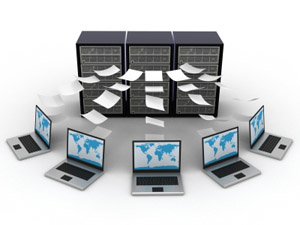 3
1
2
5
6
4
e-Defter İş Süreci
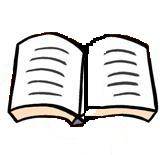 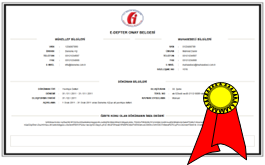 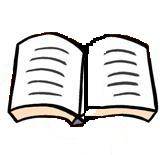 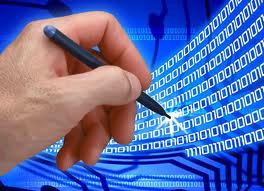 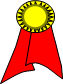 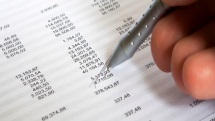 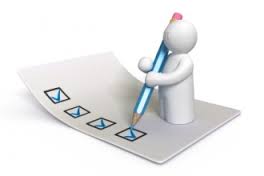 Tebliğde belirlenen süre ve formatta       e-Defter aylık olarak hazırlanır.
Uyumluluk Onayı almış bir yazılım  bilgisi de verilerek, e-Defter uygulamasına dahil olunur.
VUK 219 no’lu maddede yer alan kayıt sürelerine uygun bir şekilde muhasebe  kayıtları yapılır.
Onaylanan defterin imza/mühür değeri alınır
e-Defterin imza/mühür değerini 
taşıyan e-defter Beratı mükellef 
tarafından elektronik ortamda 
hazırlanarak  
e-imzalanır/mühürlenir
Gerçek kişiler e-imza veya mali mühür ile Tüzel  kişiler mali mühür ile imzalar
7
11
10
9
8
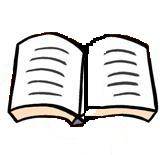 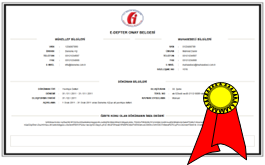 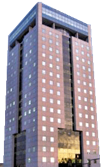 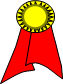 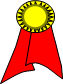 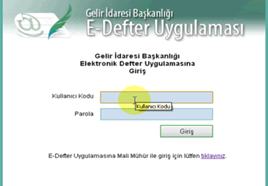 +
e-Defter Beratı  Uygulamaya yüklenir
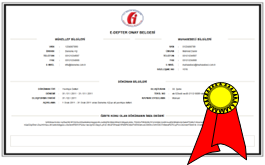 GİB uygulamadan gelen e-Defter Beratını kendi mühürü ile onaylar
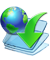 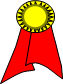 Mükellef e-Defterini ve uygulamadan indirdiği beratı  yasal saklama süresince muhafaza eder
GİB e-defter uygulaması aracılığıyla
Web servis aracılığıyla
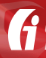 ELEKTRONİK DEFTER MÜKELLEF ADEDİ
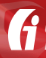 ELEKTRONİK ORTAMIN GETİRDİĞİ TAHMİNİ TASARRUF
Defterlerin Kağıt ortamda tutulması nedeniyle ; 

Kağıt Masrafı,
Noter Tasdik Masrafı,
Yazdırma Masrafı,
Arşivlenmesi, Depolanması 
İbraz Edilmesi,
Muhasebe ve Denetim Süreçlerinde Kullanımı,
Vb. Süreçlerinin 

ELEKTRONİK ORTAMA TAŞINMASIYLA yaklaşık

( her bir sayfa adedi başına  tahmini olarak 10 Kuruş olduğu tahmin edilse:     Ortalama 735.584.000  sayfalık  (Büyük işletmelerimiz açısından çok daha büyük montanlarda defter hacmi olabileceği ihmal edilmiştir.) 

73.558.400 TL 

MALİYET TASARRUFUNA YOL AÇILDIĞI  TAHMİN EDİLMEKTEDİR.
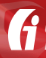 ELEKTRONİK ORTAMIN GETİRDİĞİ ÇEVREYE KATKI
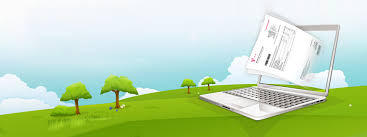 735.584.000 adet Defter sayfasını 

Elektronik Ortama taşıyarak  yaklaşık 

10.000  adet 

AĞACI 
Kesilmekten Kurtardık.

1 Ağaç= 75.000 sf.
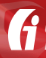 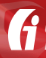 E-BİLET UYGULAMASI
ELEKTRONİK  BİLET UYGULAMASI
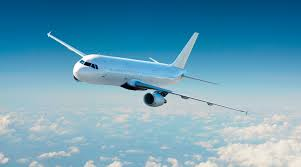 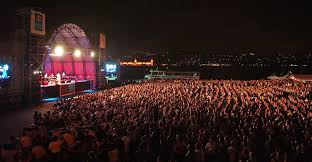 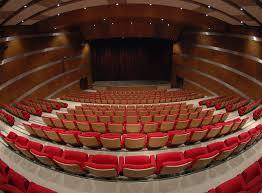 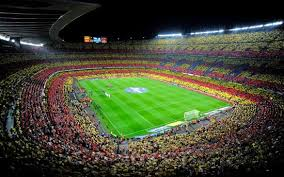 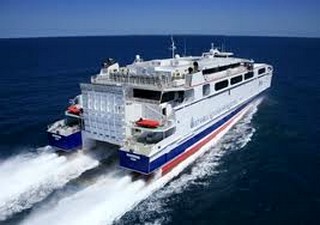 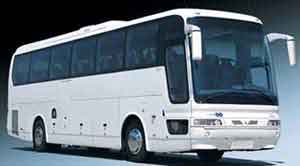 Kapsam:
Kara ve Deniz ve  Hava yolu ile
Şehirler arası ve uluslar arası
yolcu taşıma biletlerinin ve yolcu listelerinin 

Etkinlik (sinema, tiyatro, konser, spor müsabakası vb.) faaliyetlere ilişkin Giriş Biletlerinin 

elektronik ortamda

Oluşturulması,
İletilmesi,
Muhafazası ve İbrazı’na imkan verilmektedir.
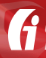 ELEKTRONİK BİLET MÜKELLEF ADEDİ
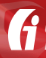 ELEKTRONİK BİLET MÜKELLEF ADEDİ
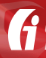 ELEKTRONİK ORTAMIN GETİRDİĞİ TAHMİNİ TASARRUF
Biletlerin Kağıt ortamda düzenlenmesi nedeniyle ; 

Kağıt Masrafı,
Yazdırma Masrafı,
Arşivlenmesi, Depolanması 
İbraz Edilmesi,
Muhasebe ve Denetim Süreçlerinde Kullanımı,
Vb. Süreçlerinin 

ELEKTRONİK ORTAMA TAŞINMASIYLA yaklaşık

( her bir bilet adedi başına  tahmini olarak 10 Kuruş olduğu tahmin edilse:
     Ortalama 148.062.026
  sayfalık bilet nedeniyle 
14. 806.202 TL 

MALİYET TASARRUFUNA YOL AÇILDIĞI  TAHMİN EDİLMEKTEDİR.
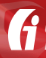 ELEKTRONİK ORTAMIN GETİRDİĞİ ÇEVREYE KATKI
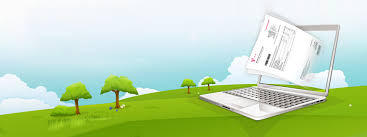 148.062.026
 adet BİLET sayfasını 

Elektronik Ortama taşıyarak  yaklaşık 

1.974 adet 

AĞACI 
Kesilmekten Kurtardık.

1 Ağaç= 75.000 sf.
MALİYE BAKANLIĞI VE GÜMRÜK VE TİCARET BAKANLIĞI OLARAK 

BU UYGULALAMAYA GEÇİŞTEKİ TEMEL AMACIMIZ ; 

ÜLKE EKONOMİMİZ AÇISINDAN SON DERECE BÜYÜK ÖNEME SAHİP SİZ DEĞERLİ İHRACATÇILARIMIZIN 

«İHRACAT SÜREÇLERİNİ KAĞIT ORTAMDAN ELEKTRONİK ORTAMA TAŞIYARAK;  İŞLEMLERİN DAHA KISA ZAMANDA VE DAHA AZ MALİYETLE GERÇEKLEŞTİRİLMESİNİ, KOLAYLAŞTIRILMASINI VE                                   E-DÖNÜŞÜMÜN İMKAN VE OLANAKLARINDAN EN FAZLA YARARLANMANIZI»  

SAĞLAMAK  OLMUŞTUR. 

HER YENİ UYGULAMAYA BAŞLANGIÇTA BAZI TEKNİK VE UYGULAMA SORUNLARI OLABİLİR, BUNLARI SİZLERDEN GELEN DEĞERLİ GÖRÜŞLER ÇERÇEVESİNDE DEĞERLENDİRİP EN KISA ZAMANDA ÇÖZEBİLECEĞİMİZİ DÜŞÜNÜYORUZ. 

EN BAŞTAN BELİRTMEK GEREKİRSE; 1/7/2017 TARİHİNDEN SONRA BAZI İHRACAT İŞLEMLERİNDE SORUN YAŞAMAKTA OLAN MÜKELLEFLERİMİZİN SORUNU BİZİM SORUNUMUZ OLMUŞTUR. 

BAZI DÜZENLEMELERİMİZ İLE ACİL DURUMLARDA SÜRECİN TIKANMAMASINI SAĞLADIK. 

AN İTİBARİYLE  GEREK GELİR İDARESİ SİSTEMLERİNDE GEREKSE GÜMRÜK BAKANLIĞI  SİSTEMLERİNDE BİR AKSAMANININ BULUNMADIĞINI 
DİĞER TEKNİK VE UYGULAMA SORUNLARINI DA ÇÖZÜLMESİ İÇİN BİRİMLERİMİZİN  YOĞUN BİR ŞEKİLDE ÇALIŞTIĞINI DA BELİRTEREK 

BUGÜNKÜ SUNUMUMUZUN  FAYDALI OLMASINI DİLERİM.
BEKLENEN KAZANIMLARIMIZ: 

İhracat işlemleri için düzenlenen faturaların GTB Tek Pencere sistemi ile elektronik ortamda entegrasyonunun sağlanabilmesi, 
GÇB ile Faturalar arasında uyum ve kontrol işlemlerinin manuel yerine otomatik ve elektronik sistemler aracılığı ile daha kısa süreler içinde gerçekleştirilebilmesi,
İhracat işlemlerinin ve bunlara ait faturaların elektronik ortamda izlenebilmesi, belgelerin elektronik ortamda dolaşımının sağlanması, 
İhracat işlemlerine ait düzenlenen faturaların uluslararası gereklikleri de karşılayacak şekilde standart bir formata kavuşturulması, 
Yolcu beraberi eşya ihracı işlemlerine ait düzenlenen faturaların ilgili gümrük birimlerince manuel kontrol ve iş yükünün azaltılması (kağıt faturalar gümrük memurlarınca tek tek bir deftere yazılmak suretiyle kayıtları tutulmaktaydı) ve uçtan uca sürecin elektronik ortamda izlenebilmesi,
Gümrük birimlerine, faturanın düzenlenmesi anı itibariyle elektronik ortamda iletilebilmesi, 
Turistlerin gümrük kapılarında fatura ile mal kontrolü ve faturanın deftere kaydı için bekletilmesi sürecinin en aza indirilmesi, 
Gümrük çıkışından sonra aracı kurumlarca gerçekleştirilen iade işlem süreçlerinin elektronik ortama taşınarak turist memnuniyetinin artırılması, 
Kağıt belge sürecinin doğurduğu maliyet , süre ve riskleri düşürmek. 
Amaçlarıyla söz konusu uygulamaya geçilmiştir.
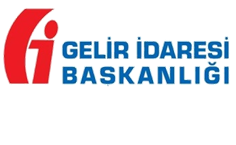 E-DÖNÜŞÜMÜN ZORLUKLARIVEZARARLARI
Ş. Engin UYSALGelir İdaresi Müdürüeuysal@gelirler.gov.tr
24
İHRACAT VE YOLCU BERABERİ EŞYA İHRACI (TAX FREE) FATURALARININ E-FATURA OLARAK DÜZENLENMESİ UYGULAMASINDA SIK SORULAN SORULAR ve CEVAPLARI
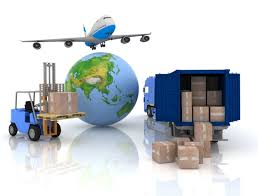 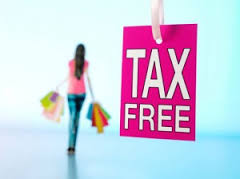 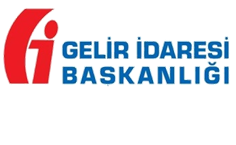 Şahin Engin UYSAL
Elektronik Defter ve Belge Yönetim Müdürü
Getirilen Uygulama ile BÜTÜN İHRACAT FATURALARI E-FATURA olarak mı düzenlenmek zorundadır?
Hayır. Söz konusu uygulama ile SADECE hali hazırda e-Fatura sistemine kayıtlı kullanıcı olan ihracatçıları ilgilendirmektedir.

	Ayrıca GÜMRÜK BEYANNAMELİ MAL İHRACI dışında kalan ihracat işlemlerine ait faturalar eskiden olduğu gibi matbu (Kağıt / e-Arşiv) olarak düzenlenebilecektir.
	
	Örneğin; hizmet ihracı işlemleri, serbest bölge işlem formu ile gerçekleştirilen ihracat işlemleri vd.
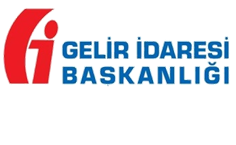 26
Tax-Free Satışı bulunan tüm işletmeler bu tür satışlarına ait tüm faturalarını e-Fatura olarak mı düzenleyeceklerdir?
Hayır. Bu durumda da SADECE hali hazırda e-Fatura sistemine kayıtlı olan ve Turistlere tax-free kapsamında satış yapanları ilgilendirmektedir.

	Ayrıca, KDV’nin turiste iade edilmesi usullerinden sadece ARACI KURUMLAR yoluyla iade yapılan durumlara ait faturalar e-Fatura olacaktır. 

	Aracı kurumla anlaşması olmayan satıcıların, bir başka ifade ile turiste KDV iadesinin KDV Genel Uygulama Tebliğinde öngörülen diğer iade usulleri ile yapan satıcıların, şu an itibariyle e-Fatura zorunluluğu olmayıp, bu tip durumlarda  faturalar eskiden olduğu gibi matbu (Kağıt / e-Arşiv) olarak düzenlenebilecektir. 
	
	Ancak ileriki zamanda; Başkanlığımızca Gümrük İşlemleri Kılavuzunda güncelleme yapılıp bu tür iade usullerine de yer verilmesi halinde duyurulacak bir tarihten sonra bu tip işlemlere ait faturaların da e-Fatura olması sağlanacaktır.

	Başkanlığımızca kademeli bir geçiş esası belirlenmiştir.
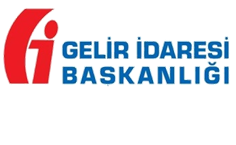 27
Türkiye sınırlarına girişi olmayan Transit Ticaret kapsamındaki satışlar ihracat e-faturası olarak düzenlenmeli midir?
Hayır. Sadece Gümrük Çıkış Beyannamesi ile yurtdışına çıkan malın faturası ihracat e- faturası şeklinde düzenlenmelidir. 

	GÇB ekinde çıkmayan mallara ait faturalar eskiden olduğu gibi matbu fatura (kağıt veya gönderici e-arşiv mükellefi ise e-arşiv fatura) olarak düzenlenmelidir.
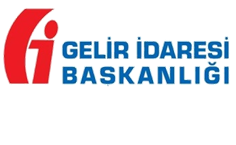 28
İhracat ve Tax-free faturası düzenleyen e-fatura  mükellefleri, GİB tarafından ücretsiz olarak sunulan PORTAL yöntemini kullanabilir mi?
Portal yöntemini kullanan ve ihracat veya yolcu beraberi eşya faturası düzenleyen mükellefler uyumlu bir yazılım programı kullanarak yükleme modülü (işletmenin kendi satış sisteminde düzenlenen faturaların, bir yazılım aracılığı ile GİB portal uygulamasına toplu halde yüklenmesine imkan veren durum olup, aylık fatura yükleme sınırı 500 adettir)  ile ihracat faturası veya yolcu beraberi eşya faturası düzenleyebileceği gibi,
	manuel olarak da ( işletme faturayı GİB portal sistemini kullanıp, faturasını bu sistemde oluşturduğu yapıdır) GİB PORTAL üzerinden bu faturaların düzenlenmesi mümkün hale getirilmiştir. 
	Bununla birlikte GİB PORTAL’i yeterli düzeyde mobilite sağlaması ve tüm işletmelerin kendi satış sistemlerine uyum sağlaması mümkün bulunmadığından,  ihracat ve yolcu beraberi eşya faturası kapsamında düzenlenecek e-Faturalarda bu yöntem,  faturalama süreçlerinde ilave gereksinimi duyan işletmeler açısından tavsiye edilmemektedir.
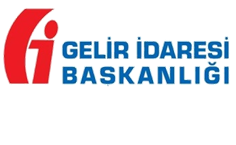 29
Serbest Bölgelerdeki şirketlere düzenlenen e-Faturalar, alıcı da e-faturaya kayıtlı bir kullanıcı ise ihracat e-faturası olarak mı düzenlenmelidir?
Serbest bölgedeki alıcıya düzenlenen fatura, GÇB ekinde düzenlenen bir fatura ise ihracat e-faturası olarak düzenlenmeli, 
	serbest bölge işlem formu vb. başka bir belge ekine alındığı durumlarda alıcı da e-fatura mükellefi ise eskisi gibi normal e-fatura olarak (ihracat tipinde değil) düzenlenecektir.
	Serbest bölgedeki alıcı e-faturaya kayıtlı değilse ve gönderici e-Arşiv mükellefi ise e-Arşiv Fatura düzenleyecek, değilse kağıt fatura düzenlenecektir.
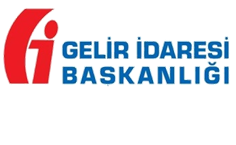 30
Konsinye ihracat da e-Fatura kapsamında mıdır?
Konsinye ihracat türü işleyişi açısından farklı özellikler göstermektedir. 

	Bu nedenle e-Fatura olarak düzenlenmeyecek olup, matbu (kağıt/e-Arşiv) fatura olarak düzenlenecektir.
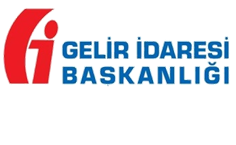 31
Yurtdışına düzenlenen hizmet faturaları da ihracat         e-faturası şeklinde mi düzenlenmelidir?
e-Fatura kayıtlı kullanıcılarının düzenleyeceği ihracat faturalarının e-fatura olarak düzenlenmesi imkanı sadece mal ihracında söz konusudur. 

	Hizmet ihracı bu kapsamda olmayıp eskisi gibi gönderici e-arşiv kullanıcısı ise e-arşiv fatura değilse kağıt fatura olarak düzenlemeye devam edecektir.
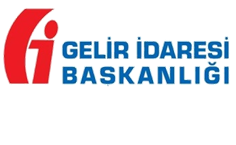 32
Yurtdışına çıkışlarda düzenlenen proforma faturalar İhracat e-Faturası kapsamında mıdır?
Proforma fatura 213 sayılı vergi usul kanununda kabul edilen gerçek bir fatura olmadığından ve bir teklif olarak kabul edildiğinden kağıt ortamda düzenlenmeye devam edecektir.
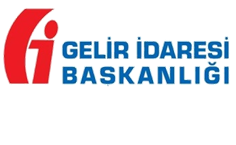 33
Tax-Free faturalarının e-Fatura olarak düzenlemesinde fatura iptali nasıl olacaktır?
Tüm e-fatura uygulamalarında olduğu gibi Tax-free e-faturasında da iptal mekanizması yoktur. 
	
	Satış iadeleri ya da satış iptali gerektiren durumlarda gider pusulası ile ürün geri alınacak, böylece muhasebe kayıtlarına hem hasılat hem de gider kaydı yapılacaktır.
	
	Bununla birlikte işlem karşılığında düzenlenen e-Fatura hali hazırda GTB sistemlerine gönderilmiş olduğu için haksız iadelerin önüne geçmek için yapılması gereken işlemler “e-Fatura Uygulaması Gümrük İşlemleri Kılavuzu (Versiyon 1.5) ”nun 4.1.1 bölümünde ayrıntılı açıklamalara yer verilmiştir. 
	
	Satış iadesi / satış iptali olan fatura bilgileri GİB tarafından oluşturulan PORTAL üzerinden bildirilmesi zorunlu olup, ayrıca satıcılar bu işlemlere ait faturaları içeriği olmaksızın ve kişisel verilerin korunması mevzuatındaki hükümleri de dikkate alarak aracı kurumlarına İSTEĞE BAĞLI OLARAK (zorunlu değil), sms, mail, faks, web servis vb yöntemlerle bildirimini de yapabilirler.
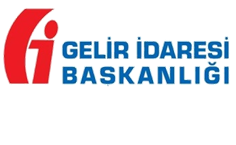 34
Bedelsiz ihracatlara ilişkin faturalar  da e-fatura kapsamında mıdır?
Bedelsiz ihracatta da mal çıkışında GÇB düzenlenip düzenlenmediğine göre ihracat e-faturası düzenlenecek olup GÇB ekinde düzenlenmediği müddetçe gönderici        e-arşiv kullanıcısı ise e-arşiv fatura değilse kağıt fatura olarak düzenlemeye devam edecektir. 

	Bununla birlikte bedelsiz gönderilen mallar bir GÇB ile çıkacaksa faturası mutlaka e-Fatura olmak zorundadır. 

	Fatura bedeli sıfır olabilir, ancak gümrük kıymetine esas bedel sıfır olamadığından uygulamanın ilk günlerinde bu hususta aksaklıklar olmuştur, söz konusu durum faturanın bedelsiz olduğunda fatura bedelinin sıfır olabileceği şeklinde gümrük yazılımında güncelleme yapılarak çözülebilecektir. Gümrük sistemi bedelsiz ihracat durumlarında fatura bedelinin sıfır olmasını sorun olarak görmemesi gerekir. 

	Gerekli geliştirme yapılana kadar söz konusu faturalar matbu fatura olarak düzenlenebilir.
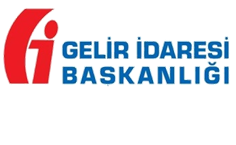 35
Elektronik Ticaret Gümrük Beyanı (ETGB) ile yapılan mikro ihracat da e-Fatura kapsamında mıdır?
Mikro ihracata ilişkin kesilecek faturalar gönderici     e-arşiv kullanıcısı ise e-arşiv fatura, değilse kağıt ortamında kesilmeye devam edilecektir. 

	Gerek GTB’nin gerek Başkanlığın bu konuda bir düzenlemesi bulunmamakta olup, aksi belirtilmediği sürece matbu (kağıt/e-Arşiv) fatura düzenlenmeye devam edilecektir.
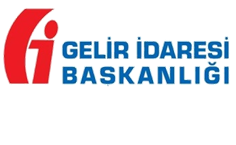 36
GTB üzerinden giden e-Faturalar Alıcı firma olan Serbest bölgedeki şirketin e-Fatura posta kutusuna düşecek mi ? Serbest bölgedeki e-fatura kayıtlı kullanıcısı olan alıcı firmaya faturanın teslimi nasıl olacaktır ?
GÇB ekinde, serbest bölgedeki alıcıya çıkan mallara ilişkin faturalar bir e-fatura olacağı için e-fatura gönderilirken GTB'nin VKN'si seçilerek gönderilmelidir. 
	Böylece elektronik olarak düzenlenen fatura GTB'nin posta kutusuna düşecektir. 
	e-Fatura uygulaması kapsamında işlemin sıhhati için e-Faturalar yalnızca bir posta kutusuna gönderilmektedir.
	Serbest bölgedeki alıcı e-fatura kullanıcısı ise faturanın XML hali harici elektronik bir kanaldan (mail vb.) alıcıya ulaştırılmalıdır.
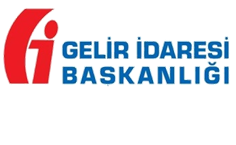 37
Yabancılara Özel Fatura düzenlenmesi durumundaki ihracat işlemlerinde de e-Fatura olarak mı düzenlenmelidir?
Özel Fatura düzenlenmesi durumu sadece bavul ticareti uygulamasında vardır. 

	Özel fatura diye adlandırılan uygulama fatura ve GÇB’nin tek belgede birleştirilmiş halidir. 

	Belgenin hukuki yapısında bir değişikliğe gidilmediği sürece uygulama eskiden olduğu gibi, matbu haldeki fatura düzenlenerek işlemeye devam edecektir.
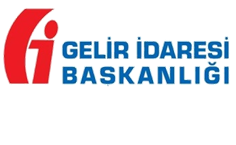 38
Buyer Customer Party alanındaki firma ID'sini firmalar/mükellefler nereden elde edecekler? Bu ID hiç yoksa nasıl hareket edilecek?
Kastedilen BuyerCustomerParty/Party/PartyLegalEntity/CompanyID ise kılavuzda şu şekilde belirtilmiştir; 

	"Party/PartyLegalEntity/CompanyID: Malı satın alan kurumun ilgili ülkedeki vergi kayıt kodu" 

	Bu alan zorunlu olarak belirlenmemiştir. 

	Bilinmiyor ise bu alan boş geçilebilir. 

	Yurtdışındaki firmanın firma ID’si, gönderilecek ülkenin mevzuatına göre bizdeki VKN’ye karşılık gelen numaradır.
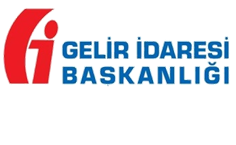 39
GTB'den gelen 23 haneli referans numarası için bir web servis sunulabilir mi? Ya da GİB üzerinden sistem uygulama yanıtı olarak kullanıcılara iletilebilir mi?
Referans numaraları sistem yanıtı içerisinde gelmektedir. 
	
	Sistem yanıtı içinde referans numarasının okunabilmesi için, yazılımcınızdan teknik destek alınması ve gerekli güncellemelerin yapılması gerekmektedir.
	
	Portal kullanıcıları için de gerekli geliştirme çalışmaları devam etmekte olup, bu ay (Temmuz 2017)  içinde tamamlanacaktır. 
	
	 Referans numarasını sistem yanıtı içinde yazılımı güncel olmadığı için göremeyen ihracatçı mükelleflerimiz, GTB Portalına (efatura.gtb.gov.tr)  TPS sisteminde kullandıkları kendi kullanıcı adı ve şifrelerini girerek de, e-Fatura’ya ait referans numarasını ve TPS kayıt tarihini sorgulayarak öğrenebilmektedirler.
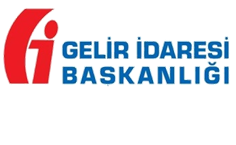 40
İhracat faturalarını kesip, Gümrük ve Ticaret Bakanlığı'nın portalına gönderdiğimizde intaç tarihini nasıl öğrenebileceğiz?İhracat faturalarında intaç tarihi ve Gümrük Beyanname numarası bilgisi olacak mı?
Gümrük İdaresi fiili ihracatı tamamlanan eşyanın kabul uygulama yanıtı ile ilgilisine dönerken, fiili ihraç tarihi ile GÇB tescil numarasını da  yanıt içinde dönmektedir.

	e-Fatura, ihracat işlemine ait intaç tarihinden önce düzenleneceğinden, e-Fatura üzerinde intaç tarihinin yazılması mümkün bulunmamaktadır.
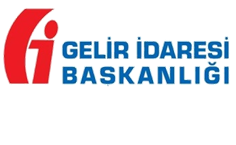 41
İhracatta e-Fatura kesmeye başlayan firma 01.07.2017 tarihine kadar diğer ihracat işlemleri için kağıt fatura kesebilir mi? Önceden düzenlenmiş kağıt faturaların 1/7/2017 tarihinden sonra iptali ve yerine e-Fatura düzenlenmesi zorunlu mudur?
Evet.  01.07.2017 tarihine kadar, gümrük beyannameli mal ihracı ve yolcu beraberi eşya ihracı işlemlerinde e-Fatura da düzenlenebileceği gibi matbu (kağıt veya e-Arşiv)  fatura da düzenlenebilir. 
	
	Faturalama süreci 1/7/2017 tarihinden önce başlamış ve matbu fatura olarak düzenlenmiş işlemlere ait 1/7/2017 tarihinden sonra nihayetlendirilecek ihracat işlemlerine  bu suretle devam da edilebilecektir. 

	Önceden düzenlenmiş matbu faturanın iptal edilip, yerine e-Fatura düzenlenmesine gerek yoktur.
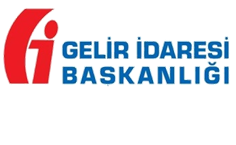 42
23 Haneli ID numarasının faturamızın görüntüsünde yer alma zorunluluğu var mı?
Fatura açısından böyle bir zorunluluk olmadığı gibi teknik olarak da mümkün değildir.
	
	Söz konusu referans numarası e-Faturanın GTB sistemlerine iletilmesine müteakip GTB sistemi  tarafından otomatik olarak oluşturulmaktadır.

	Söz konusu ref. numarası GÇB’nin hazırlanması aşamasında 0886 belge kodu ile GÇB’ye aktarılacaktır.
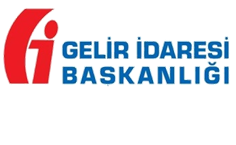 43
Uçak yüklemelerinde sistemden gelen ağırlık yerine ambar ağırlığı yazmak zorundayız. Bu durumda ihracat faturamızın da mutlaka beyanname kilosundan düzenlenecek doğru mu?
Evet. 

	GÇB bilgileri ile ilgili ihracat faturası bilgileri birbirini, GTİP, Mal Cinsi, Miktarı ve Kıymeti açısından doğrulamalıdır. 

	Aksi takdirde sistem hata verecek olup GÇB’nin tesciline izin vermeyecektir.
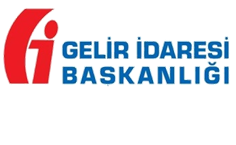 44
Eşyanın bulunduğu kabın adedi zorunlu ve karşılaştıracak alan mıdır? Birkaç farklı ürün kalemi örneğin tek pakette gönderilecekse bu alan nasıl doldurulmalı?
Bu alan her ne kadar GTB mevzuatı açısından zorunlu olsa da sahada uygulanmadığı görülmüştür.

	Bu nedenle yayınlanan yeni shematrona göre teknik olarak doldurulması zorunlu bir alan değildir.
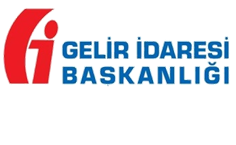 45
İhracatta e-Faturadaki ticari eşyanın tanımı ile beyannamedeki eşyanın ticari tanımı da birbiri ile karşılaştırılacak mı? Özellikle DİİB işlemlerinde bu konu çok önemlidir.
İhracat faturasına yazılan bilgilerle GÇB üzerinde yer alan bilgiler birbiriyle uyumlu olmalıdır. 

	GTİP bilgileri fatura ve GÇB de kontrol edilmekte olup, eşyanın tanımına ilişkin ibareler, ifadeler birebir aynı olup olmadığı sistemsel olarak kontrol edilmemektedir. 

	Ancak, yapılacak kontrollerde bir sorun ile karşılaşılmaması açısından, fatura içeriği mal tanım bilgisi ile GÇB içeriği mal tanım bilgisi aynı olmasına özen gösterilmelidir.
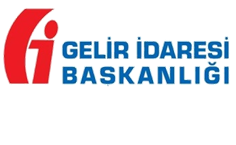 46
GTIB numarası kaç karakter olacak ve kontrolü hangi seviyede olacaktır?
GTİP NO zorunlu alandır ve noktasız 12 haneli olacak şekilde fatura ve GÇB’ye girilecektir.
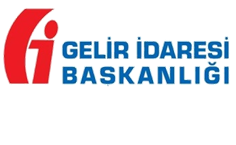 47
Bazı ihracat faturalarında örneğin 100 adetlik mal için 1 kalemlik fatura oluşturulmaktadır. Ancak beyanname tarafında gerek menşei (ithal ise) gerek parti farklılığından dolayı bu 100 adetlik mal beyannamede 3 kalem olarak belirtilebiliyor. Böyle bir duruma beyannamede 3 kalem olarak göründüğü için faturada da 3 kalem olarak belirtilmesi gerekir mi?
Evet. 

	GÇB ile fatura birbirini doğrulamalıdır. Fatura kalemleri GÇB’ye satır satır aktarılmaktadır.
	
	Faturanın bir satırında ne görünüyorsa GÇB’de de aynı şekilde görünmelidir. Sistem e-Faturaları satır bazında kontrol etmektedir.
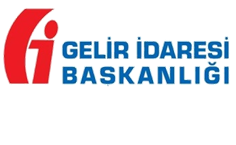 48
e-Fatura (İhracat Faturası) gümrüklerde uygulanmaya başlanınca Gümrük müşavirlerine bu yetki verilecek mi?
e-Fatura uygulaması ile gerekli mobilite sağlanabilir ve yazılımsal olarak müşavirlere mobil araçlar da dahil olmak üzere e-Fatura düzenletilebilir.

	Bilindiği üzere; Fatura düzenleme yetkisi esas itibariyle mükellefe ait olup, mükellef tarafından özel yetkilendirme ile (özel bir vekaletname olabilir) Gümrük müşavirlerinin fatura düzenleyebilmesine imkan verilmiş ise, gümrük müşavirleri bu yetki sınırları kapsamında mükellef adına e-Fatura düzenleyebilir. Düzenlenen fatura mükellefe aittir ve mükellefin elektronik imzasını ihtiva etmektedir. 

	Bunun için portal yöntemi dışında bir yöntem kullanılması gerekmekte olup, gerekli destek yazılım firmalarınca sunulmaktadır.
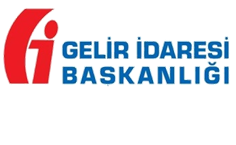 49
Faturalar elektronik sistem üzerinde Gümrük onayına gönderileceğinden bu sistem kapalı olduğu durumda acil çıkış yapılması için hangi önlem alınmalı?
Yaşanabilecek teknik aksaklıklar ile ilgili olarak gerek GİB gerek GTB gerekli tedbirleri almış ve kurumsal adresleri üzerinden mükellefler ile paylaşmış olup, GİB ayrıca tüm e-Fatura mükelleflerine e-Posta ile de bilgilendirme yapmaktadır.
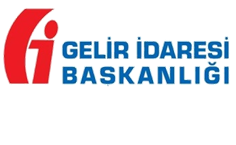 50
E-Fatura kesilirken VKN girme zorunluluğu var fakat yurtdışı alıcılarının VKN’si olmadığından bu işlem nasıl yapılacaktır?
AccountingCustomer Party alanına, Gümrük ve Ticaret Bakanlığının bilgileri yazılmalı , BuyerCustomerParty alanına ise malı alan firmanın bilgileri yazılmalıdır. 

	Konu ayrıntılı olarak e-Fatura Uygulaması Gümrük İşlemleri Kılavuzunda anlatılmıştır. 

	Alıcı VKN bilgisi bilinmiyorsa 10 haneli 2222222222 numarası yazılarak işlem yapılmalıdır.
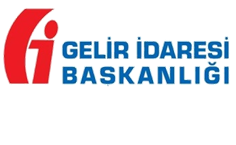 51
e-Fatura kesen ihracatçı firma Gümrük İdaresine              e-Faturaları matbu olarak ibraz etmek mecburiyetinde midir?
Hayır, zaten faturanın kendisi Gümrük Ticaret Bakanlığının elinde olacağından ayrıca çıktı alınmasına gerek yoktur. 
	Ayrıca hukuki olarak geçerli olan hali elektronik halidir.
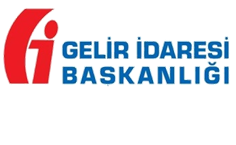 52
Geriye dönük e-Fatura kesilemediği takdirde gemi yüklemesi akşam saatlerinde ya da hafta sonu biterse ilk iş günü yeni bir e-Fatura düzenlenebilecektir. Bu durumda gemi beklemede kalır. Demoraj ve benzeri masraflar oluşur.
Bu tür durumlarda sorun yaşamamak adına müşavirlerin de kullanabileceği mobil e-Fatura çözümlerinin tercih edilmesi sorunların önüne geçeceğinden portal yöntemi dışındaki yöntemlerin tercih edilmesi gerekmektedir. 

	Gerek GİB gerek GTB sistemleri 7/24 çalışmaktadır.
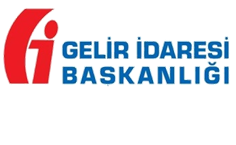 53
Mevcut e-Fatura entegrasyonu olan bir mükellef sadece Tax-Free faturalar için özel entegratör kullanıp diğer faturalar için entegrasyon kullanabilir mi?
Hayır, e-Fatura uygulaması bir bütündür ve yalnızca bir yöntem ile uygulamadan yararlanılabilmektedir.
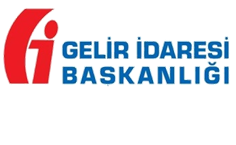 54
İhracat faturaları kim tarafından nasıl reddedilecek, tek pencere sisteminden mi?
Tescil öncesinde mükellef tarafından red mekanizması tetiklenebilir, tescil sonrasında ise Gümrük Ticaret Bakanlığı tarafından reddedilecek. 

	Tescil öncesi ret mekanizmasında, 23 haneli referans numarasını iki kaynaktan temin edebileceksiniz. 
	Size gelen sistem yanıtı içeriğinden ya da Gümrük Ticaret Bakanlığının sunduğu portal üzerinden fatura numaraları veya tarih aralığından faturalarınızı ve referans numaralarınızı sorgulayabileceğiniz gibi reddedebileceksiniz.
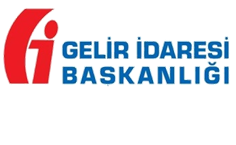 55
Yurtdışına fason işçilik yapıyoruz. Maliye nezdinde hizmet ihracı sayılıyor. Bu tür hizmet ihracı e-Fatura olacak mı? Mal ihracatı kavramına dahil mi?
Gümrük Beyannamesine konu edilecek mal ihracı faturaları e-Fatura sistemine kayıtlı ihracatçılar tarafından kullanılacaktır. 
	Faturada mal bedeli var ise bu kapsama girer ancak sadece hizmet bedelli bir fatura düzenleniyor ise ve ayrı bir fatura ile gönderme imkanınız var ise e-Fatura zorunluluğu olmadan da gönderebilirsiniz.
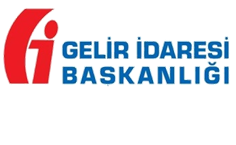 56
e-Fatura sadece kayıtlı kullanıcılar arasında veri akışını sağlamaktaydı yalnız ihracatta müşterilerimizin böyle bir durumu söz konusu değil, nasıl açıklayacağız?
Gümrük ve Ticaret Bakanlığı sanal olarak yurtdışındaki müşterinin ikinci alıcısı gibi tanımlanmıştır.
	 Yurtdışındaki müşterinin yanında Gümrük Ticaret Bakanlığı alıcı olarak tanımlandığı için Gümrük Ticaret Bakanlığı kayıtlı kullanıcı pozisyonuna düşüyor. 
	Bu kapsamda düzenlenen e-Faturalar Yurtdışındaki müşteriye harici yollardan ulaştırılacaktır.
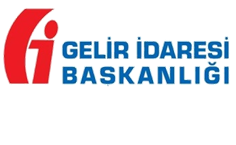 57
Tescil alınana kadar yapılacak e-Fatura iptallerinin kontrolü kim tarafından nasıl yapılacak? Fatura iptali esnasında gümrük müşavirlikleri firması ile iletişim nasıl sağlanacak?
Tescile kadar reddi mükellef tetikleyebilir. 
	Bunun için tek pencere sistemine erişim şifresinin olması yeterlidir. 
	Ancak saha uygulamalarında bu şifrelerin müşavirlerde olduğundan bahisle)  bu işlemin müşavirce yapılması gerekecektir (Eğer firma müşaviri yetkilendirmiş ise).
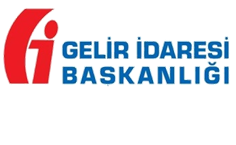 58
Tax–Free faturalarının E-fatura olarak düzenlenmesi zorunluluğu yolcu beraberi eşya ihracı kapsamında iade yöntemlerinin tümünü mü kapsamaktadır?
Hayır. Yolcu beraberi eşya ihracı faturası düzenleyen satıcıların, verginin alıcıya iade edilmesi usullerinden sadece, “Yetki belgesine Sahip Aracılar Tarafından İade” usulü ile gerçekleştirilmesi durumunda, söz konusu faturaları e-Fatura olarak düzenlemesi zorunluluğu 1/7/2017 tarihinden itibaren başlayacaktır.

	 Bu konuyla ilgili efatura.gov.tr adresinde 29.06.2017 tarihli duyuru yayınlanmıştır.
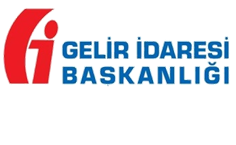 59
GTB’ den gelen uygulama yanıtında elektronik imza bulunmamaktadır. Uygulama yanıtını geçerli kabul edecek miyiz?
Entegratör veya özel entegratör iseniz 8 gün ve imza kontrolünü GTB’ den gelen uygulama yanıtları için kaldırmanız gerekmektedir. ( Bu kontrol sadece GTB den gelen uygulama yanıtları için kaldırılmalıdır. Diğer uygulama yanıtlarında kurallar geçerli olarak işletilmeye devam edecektir.)
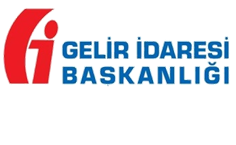 60
Navlun, sigorta vb. hizmet kalemleri için GTİP numarası bulunmamaktadır. Bunları ihracat faturası üzerinde nasıl göstermemiz gerekir?
İhracat faturasında bu şekilde yer alması gereken sigorta, navlun, komisyon vb. tutarları ayrı bir satır olarak girmeden, satırlara, kalemlere dağıtarak yapabilirsiniz. 

	Yani bir satırda belirttiğiniz mala ait maliyet ve ona ilişkin sigorta bedelini aynı satıra yedirerek yazabilirsiniz. Ancak faturanın açıklama kısmına ne kadarının maliyet ne kadarının sigorta, navlun vb. olduğunu ayrı ayrı göstermeniz gerekmektedir. 

	Bu alanları ayrı bir satır olarak yazmanıza gerek bulunmamaktadır.

	Bu belirtilenin dışında faturanın iskonto tutarı alanında artırım veya indirim alanları seçilerek de işlem yapılabilir. 

	Yani UBL TR 2.1 Ortak Elemanlar Kılavuzunda 16. sayfada iskonto ve artırım ile ilgili açıklamalar bulunmaktadır. Bu açıklamalara göre artırım kısmı seçilip belirttiğiniz işlemi yapabilirsiniz. Bu arada da açıklama alanına gerekli açıklamayı yapabilirsiniz.
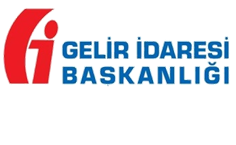 61
Fatura Senaryosu: TEMEL / TİCARİ değil
	İhracat: İHRACAT
	Yolcu Beraberi: YOLCU BERABERİ

Fatura düzenlendiği anda GİB ve GTB sistemine gider.

GÇB’ye bağlanmayan ihracat türlerinde e-Fatura olmayacak.

1 e-Fatura 1 GÇB’ye ait olacaktır. 1 e-Fatura birden Fazla GÇB’de dikkate alınamayacaktır.

1 GÇB’de birden fazla e-Fatura yer alabilecektir.

GÇB tescil anına kadar gönderilmiş e-Fatura düzenleyicisi tarafından geri çekilip düzeltilebilecektir (yeni fatura düzenleyerek).

GÇB tescilden sonra e-Fatura’nın düzeltimi, GTB tarafından red yanıtı dönüldükten sonra yapılabilecektir.

GTB sistemi KABUL UYGULAMA YANITINI ihracatın fiilen gerçekleşmesi ile otomatik olarak dönecek ve bu yanıt içinde fiili ihraç tarihi (intaç) de yer alacaktır.

Yurtdışındaki müşteriye e-Faturanın elektronik hali, kağıt çıktısı veya İngilizce belgesi, HARİCİ olarak gönderilecektir.  GTB’nin bu faturayı alıcıya iletmesi söz konusu değildir.

Uygulama başlamadan önce:  İhracat Kararı  Fatura vb. Belge (Kağıt) Gümrük Beyannamesi (Elektronik)- Gümrük Memuru Fatura ve Beyanname Kontrolü (Manuel)- Fatura Düzeltimi (Kağıt)İhracat İşlemi

Uygulama başladıktan sonra: Kağıt  belge ve manuel kontrol yerine Elektronik belge ve kontrol. Hatalar işlem gerçekleşme anında görülüyor.
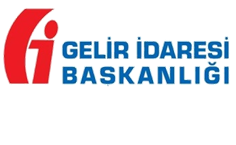 62
Gümrük beyannamesinin % 65 lik kısmı e-Fatura içeriğinde olduğundan otomatik GÇB oluşturma sürecine katkı, 

Düzenlenen e-Fatura FİİLİ İHRACIN olduğu dönem için hasılat olur ve bu dönemde KDV iadesine konu edilir. Gümrüke beyannamenin KAPANMASI nı beklemeye gerek yoktur. Bazen Gümrükte fiili ihraç gerçekleşmiş olmakla birlikte beyannamenin kapama işlemleri çeşitli sebeplerle gecikebilir. KDV beyanı ve iade süreci açısından fiili ihracın yeterli olduğunu düşünüyoruz. 

Red olunan veya iptale çekilen faturaların TASLAK hali yeni e-Faturanın oluşturulmasında kullanılabilir.

r.kutlu@gtb.gov.tr
efatura@gtb.gov.tr
İhracat.efatura@gelirler.gov.tr
euysal@gelirler.gov.tr
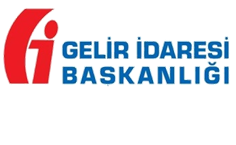 63